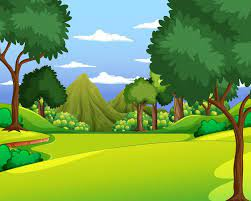 PHÒNG GD ĐT THỊ XÃ BUÔ HỒ
TRƯỜNG MẪU GIÁO HOA ĐÀO
TIẾT DẠY LỒNG GHÉP DINH DƯỠNG HỌC ĐƯỜNG
HOẠT ĐỘNG ÂM NHẠC : 
DẠY HÁT : KHÁM PHÁ KHU RỪNG 
NGHE HÁT : LÍ QUẠ KÊU
Trò chơi âm nhạc : Giai điệu vui nhộn
Hoạt động 1 : Ổn định,  trò chuyện
Hoạt động 2 : 
Dạy vận động theo nhạc :
Múa :  Khám phá khu rừng
                                     Nhạc sĩ : Văn Phong
Nghe hát : Lí quạ kêu 
                 Dân ca Nam bộ
Trò chơi âm nhạc : Giai điệu vui nhộn
Kết thúc hoạt động